Hematopoietic & Lymphoid SystemWhite Cell disorders
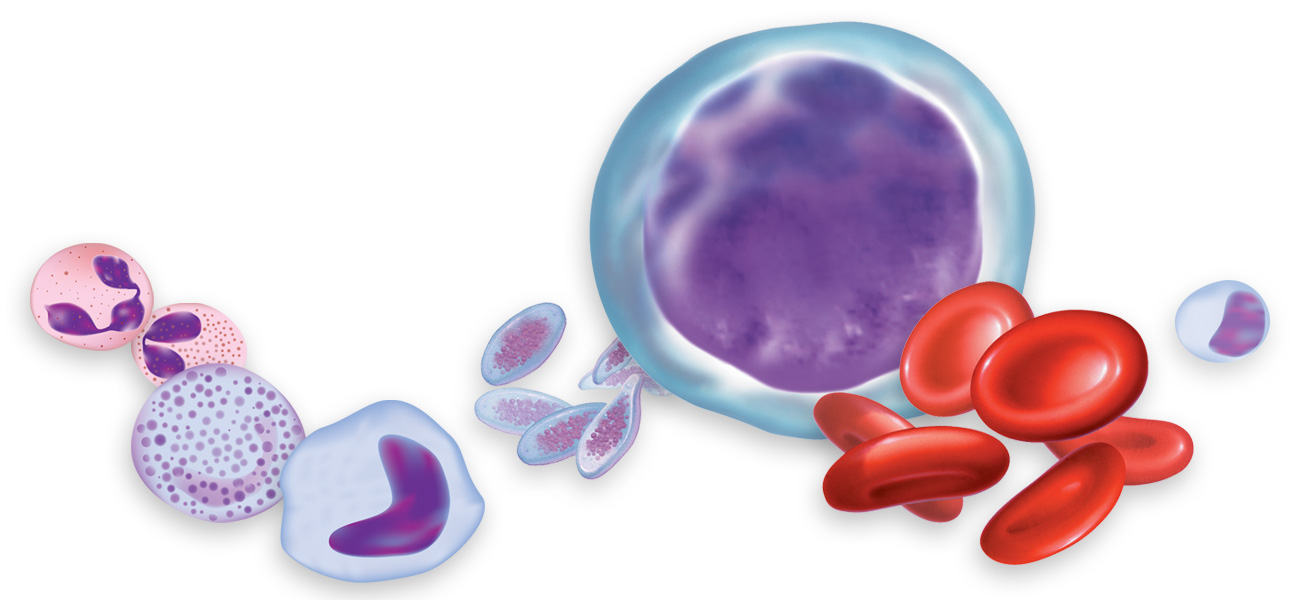 Dr. Eman Kreishan, M.D.
31-3-2022
NORMAL HISTOLOGY OF LYMPH NODE
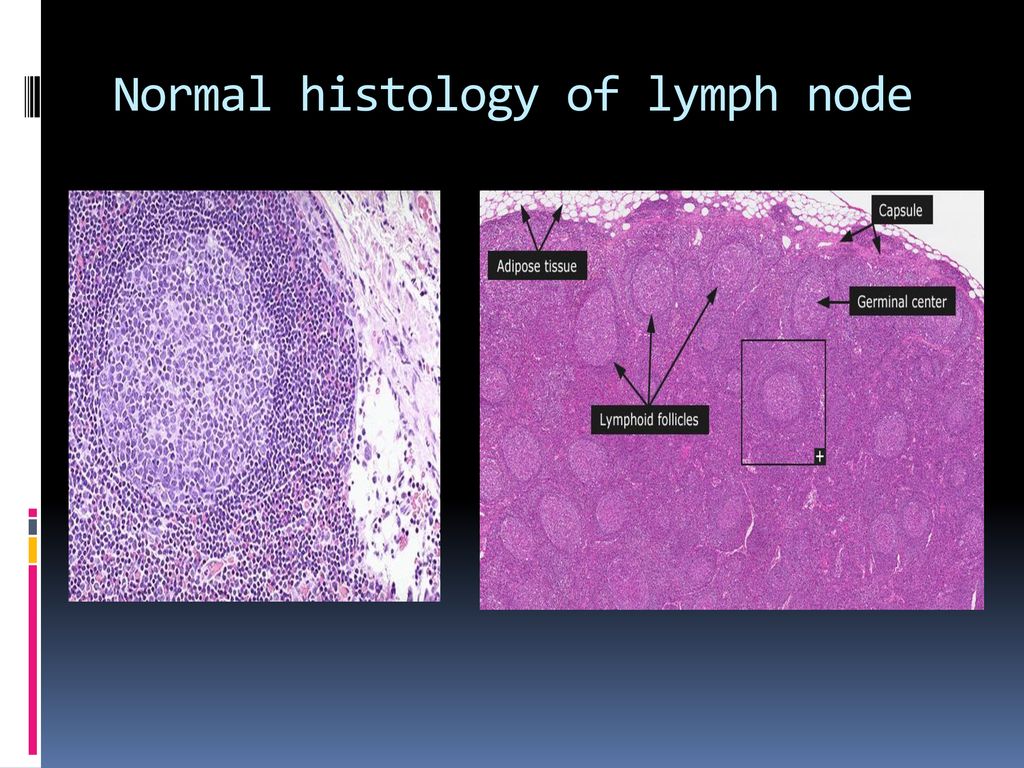 White Cell disorders
its divided into:
non-neoplastic

neoplastic
myeloid neoplasm
lymphoid neoplasm
histeocytic neoplasm
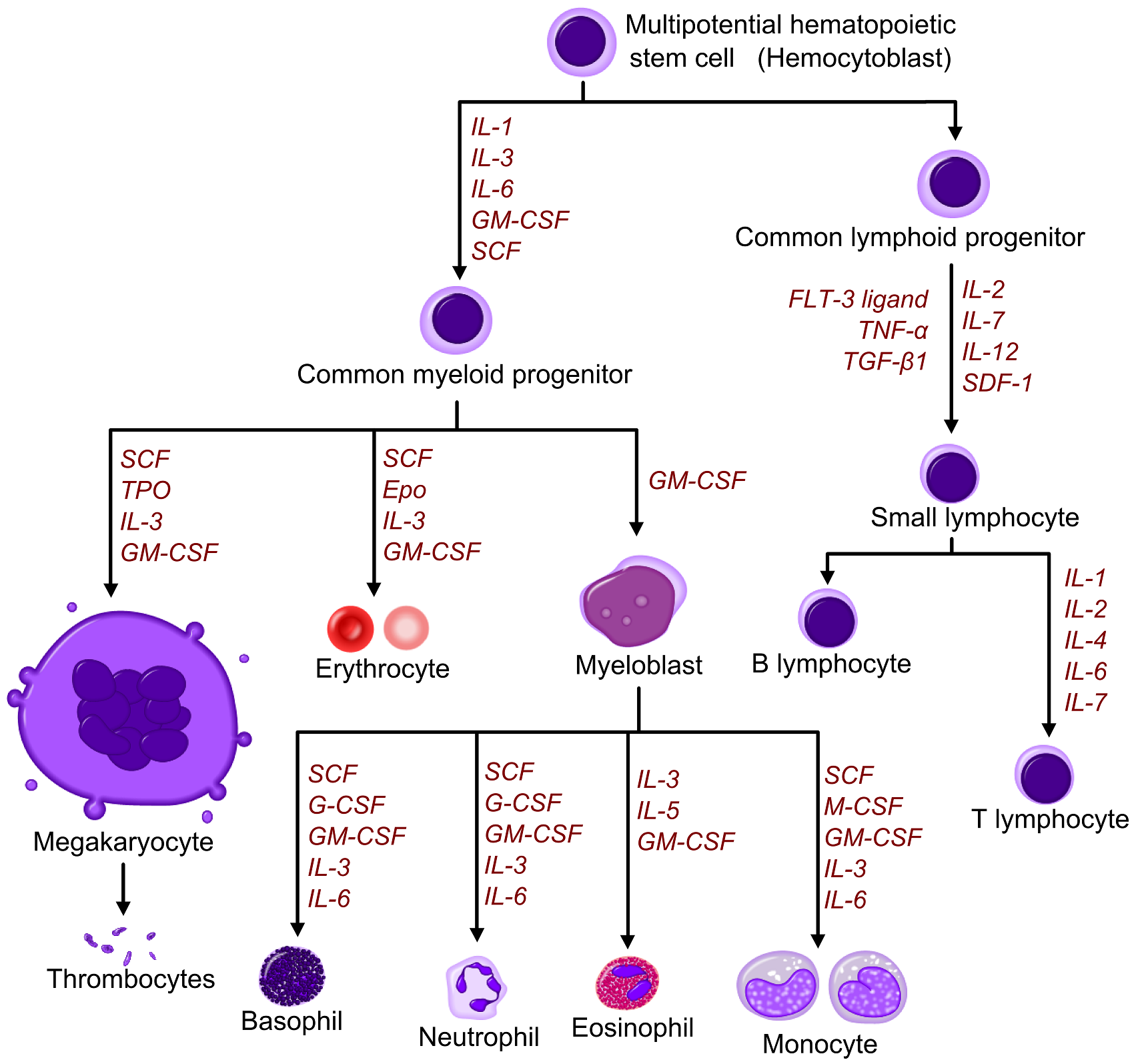 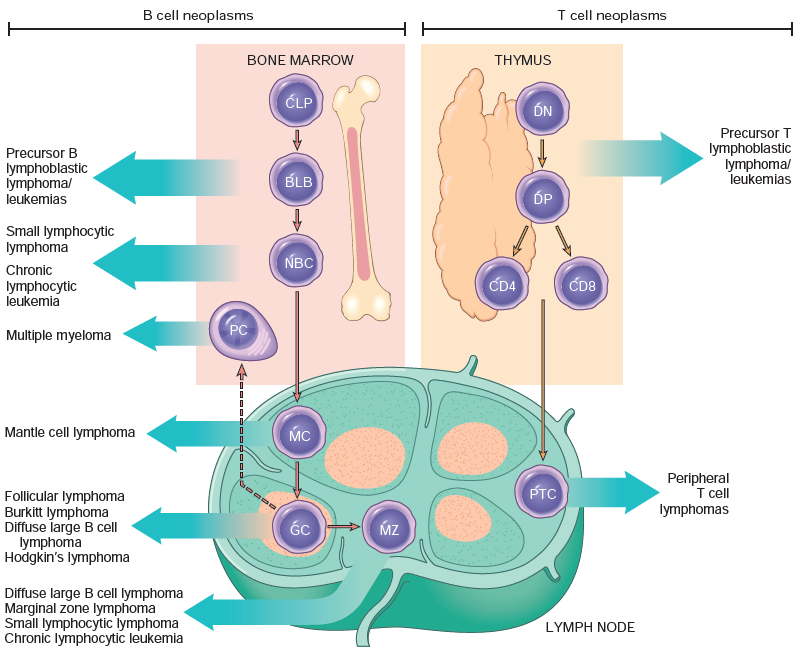 [Speaker Notes: Origin of lymphoid neoplasms. Stages of B and T cell differentiation from which specific lymphoid and tumors emerge are shown. BLB, Pre-B lymphoblast; CLP, common lymphoid progenitor; DN, CD4−/CD8− (double-negative) pro-T cell; DP, CD4+/CD8+ (double-positive) pre-T cell; GC, germinal center B cell; MC, mantle zone B cell; MZ, marginal zone B cell; NBC, naive B cell; PC, plasma cell; PTC, peripheral T cell.]
Lymphoid Neoplasms
They can manifest as:
Leukemias: involvement of the bone marrow (BM) & the peripheral blood (PB)
Lymphomas: tumors that produce masses in lymph nodes or other tissues.
Other (plasma cell neoplasm)
All can spread to lymph nodes & other tissues.
Lymphoid Neoplasms
B and T cell tumors are composed of cells that are arrested at or derived from a specific stage of normal lymphocyte differentiation
Diagnosis & classification  rely on tests (immunohistochemistry or flow cytometry)  that detect lineage-specific antigens (e.g., B cell, T cell, &  NK cell markers) and markers of maturity.
Many such markers are identified by their cluster of differentiation (CD) number. (e.g., CD8, CD4, or CD20).
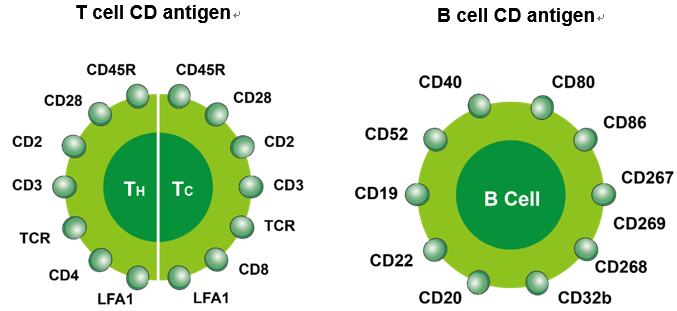 TdT: a marker of early lymphoid origin (B & T lymphoblasts)
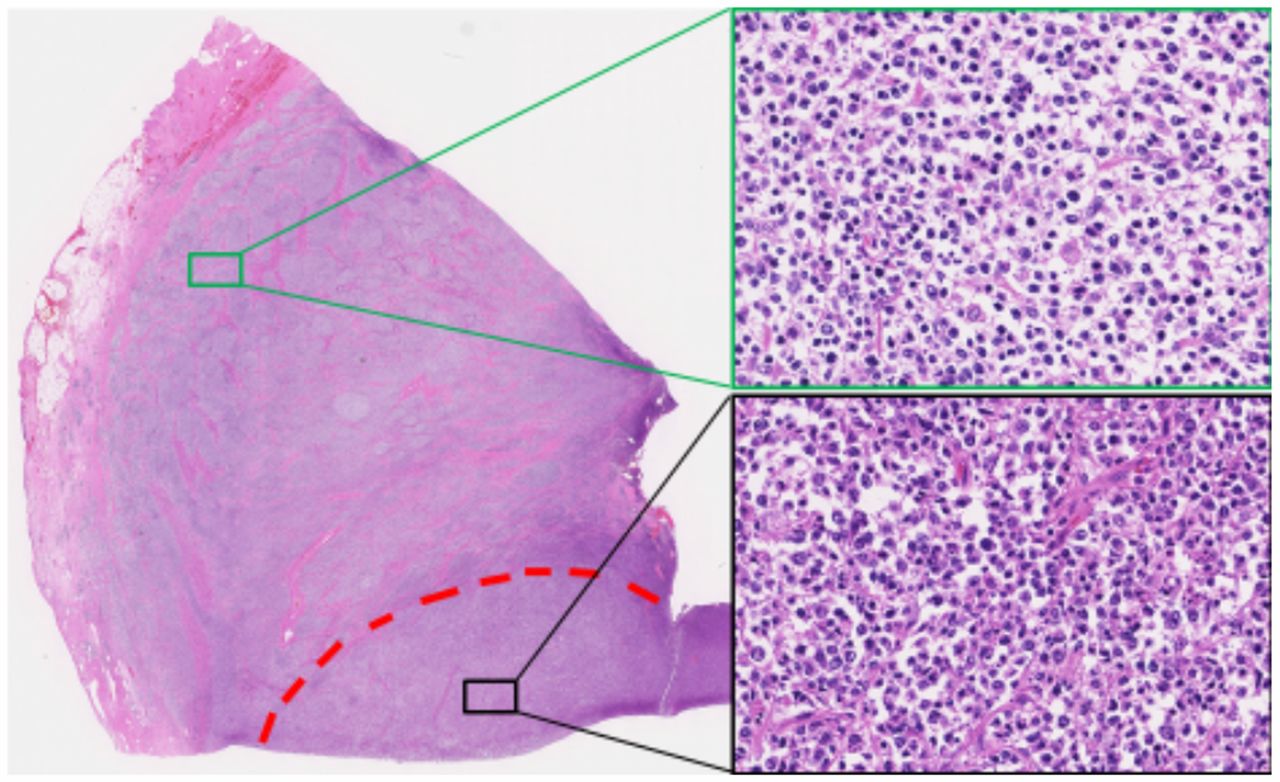 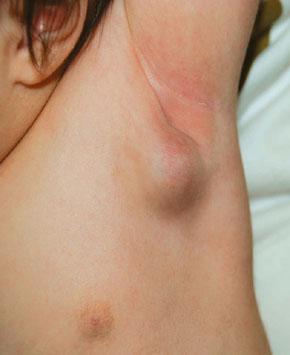 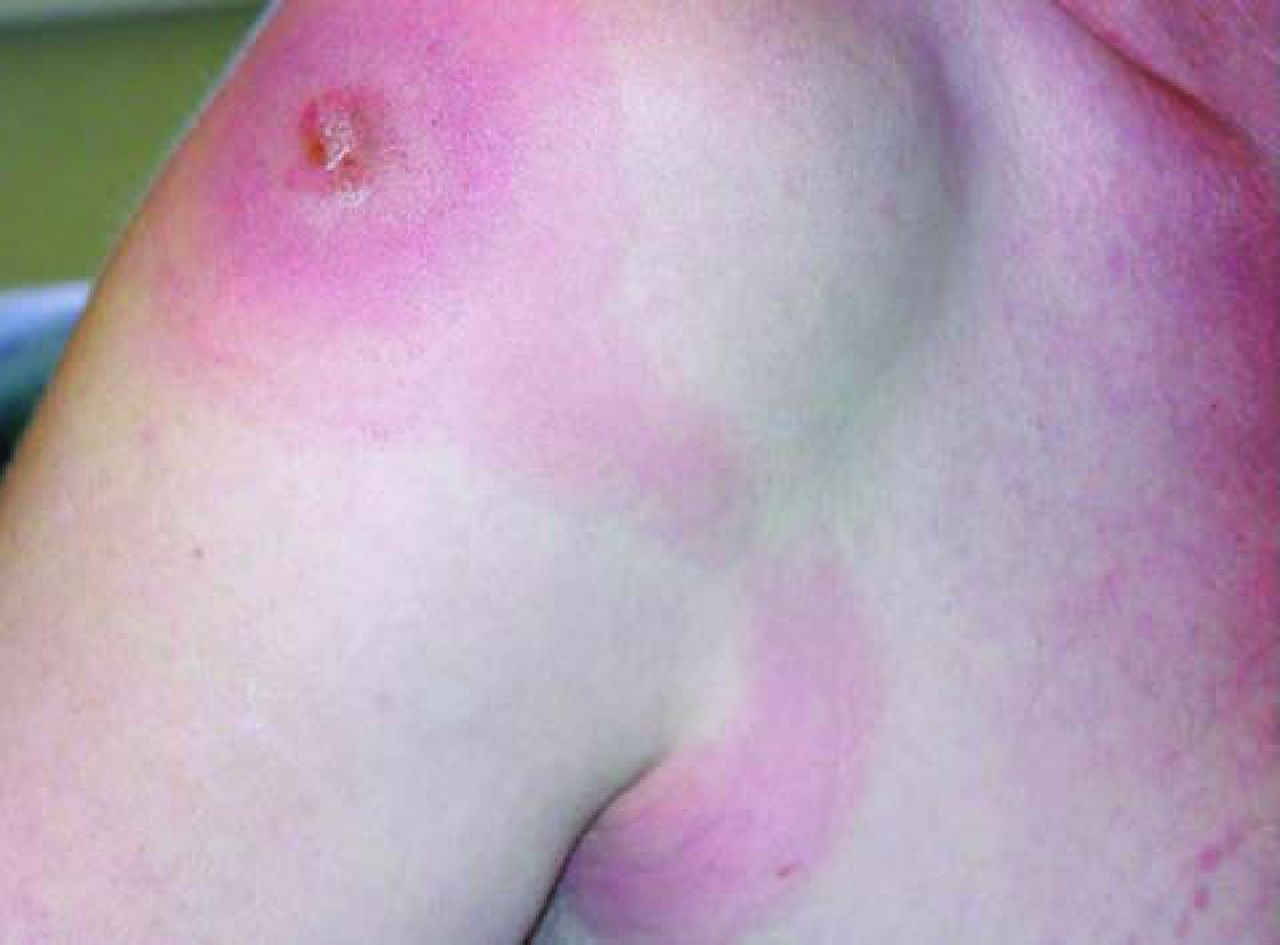 B-cell activation and maturation
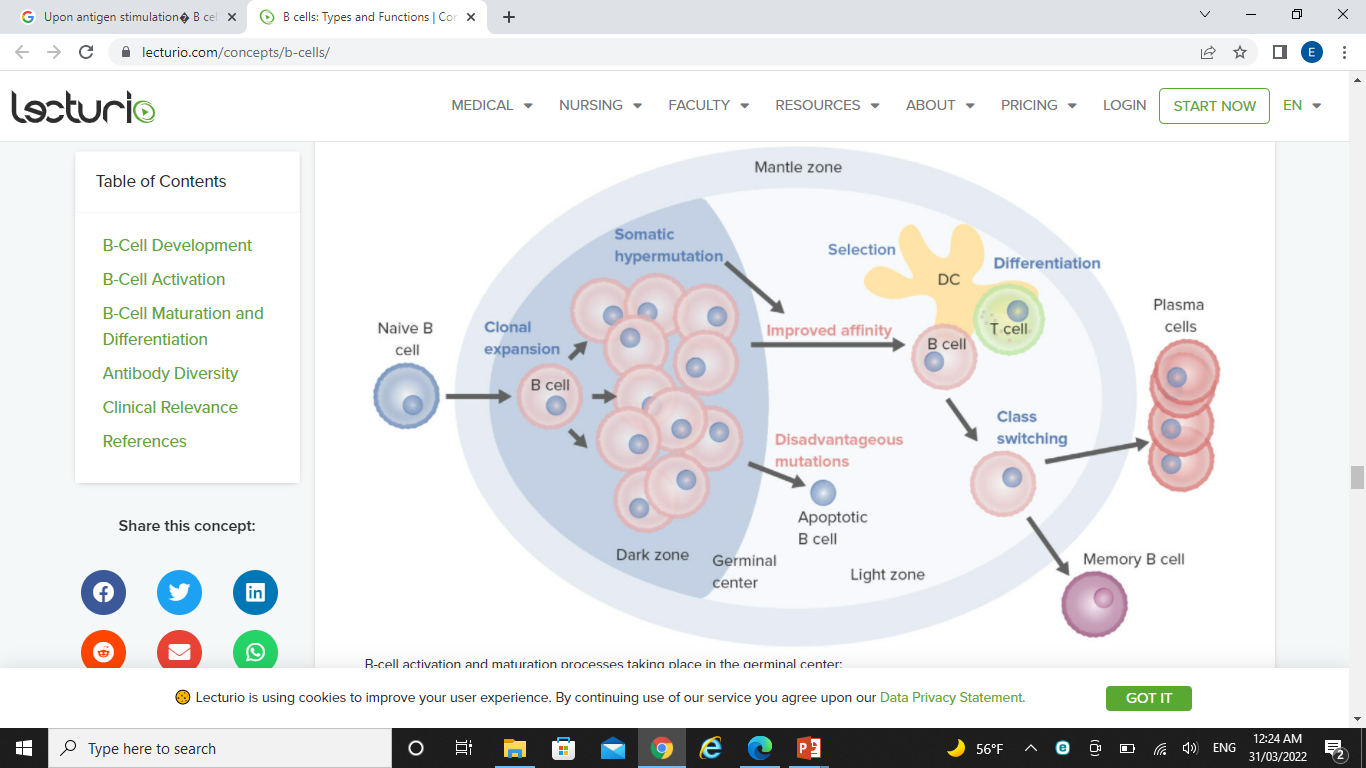 B-cell activation and maturation
Upon antigen stimulation B cells enter germinal centers  undergoes Class switching and Somatic hypermutation (Goal is: antibody Diversification).
Any genetic errors that occur during antigen receptor gene rearrangement and diversification)  most of B-cell lymphomas.
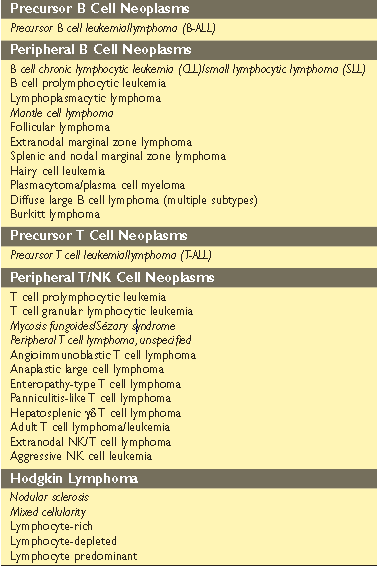 Lymphoid Neoplasms
Acute Lymphoblastic Leukemia/Lymphoma (ALL)
Neoplasms composed of immature B (pre-B) or T (pre-T)
cells  called Lymphoblasts.
85%  B-cells , commonly manifest  as acute LEUKEMIA
The most common cancer of children (Peak : 3 years)
15%  T-cells, commonly manifest as thymic LYMPHOMA
Peak: adolescence
The World Health Organization (WHO) has formulated a widely accepted classification scheme, relies on a combination of :
Clinical features.
Morphologic.
Phenotypic 
Genotypic.
[Speaker Notes: Phenotypic]
1. Clinical features.
Symptoms related to depression of marrow function; anemia, neutropenia & bleeding.
Mass effects   neoplastic infiltration; bone pain
CNS manifestations headache, vomiting, and nerve palsies.
Aggressive but curable (85% cure rate in children), but remains the leading cause of cancer deaths in children
Next step??????????
# if lymphoma:
Nodal excisional biopsy.

# if leukemia:
initial approach may consist of complete blood count** and peripheral blood smear**, followed by bone marrow aspiration and biopsy
2. Morphologic.
Lymphoma : Mediastinal (thymic) mass & is  more likely to involve lymph nodes &  spleen.
effacement of architecture by round blue cells
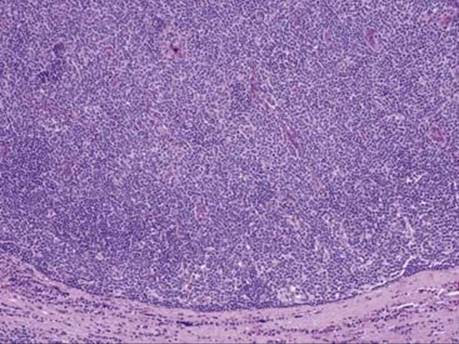 the marrow is hypercellular & packed with lymphoblasts  replace normal marrow elements.
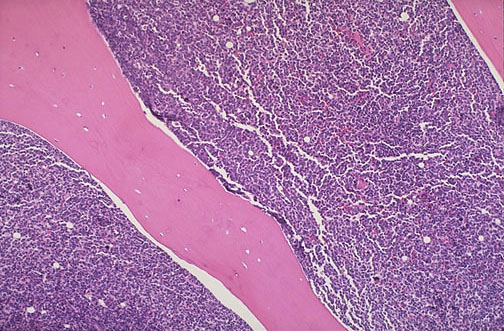 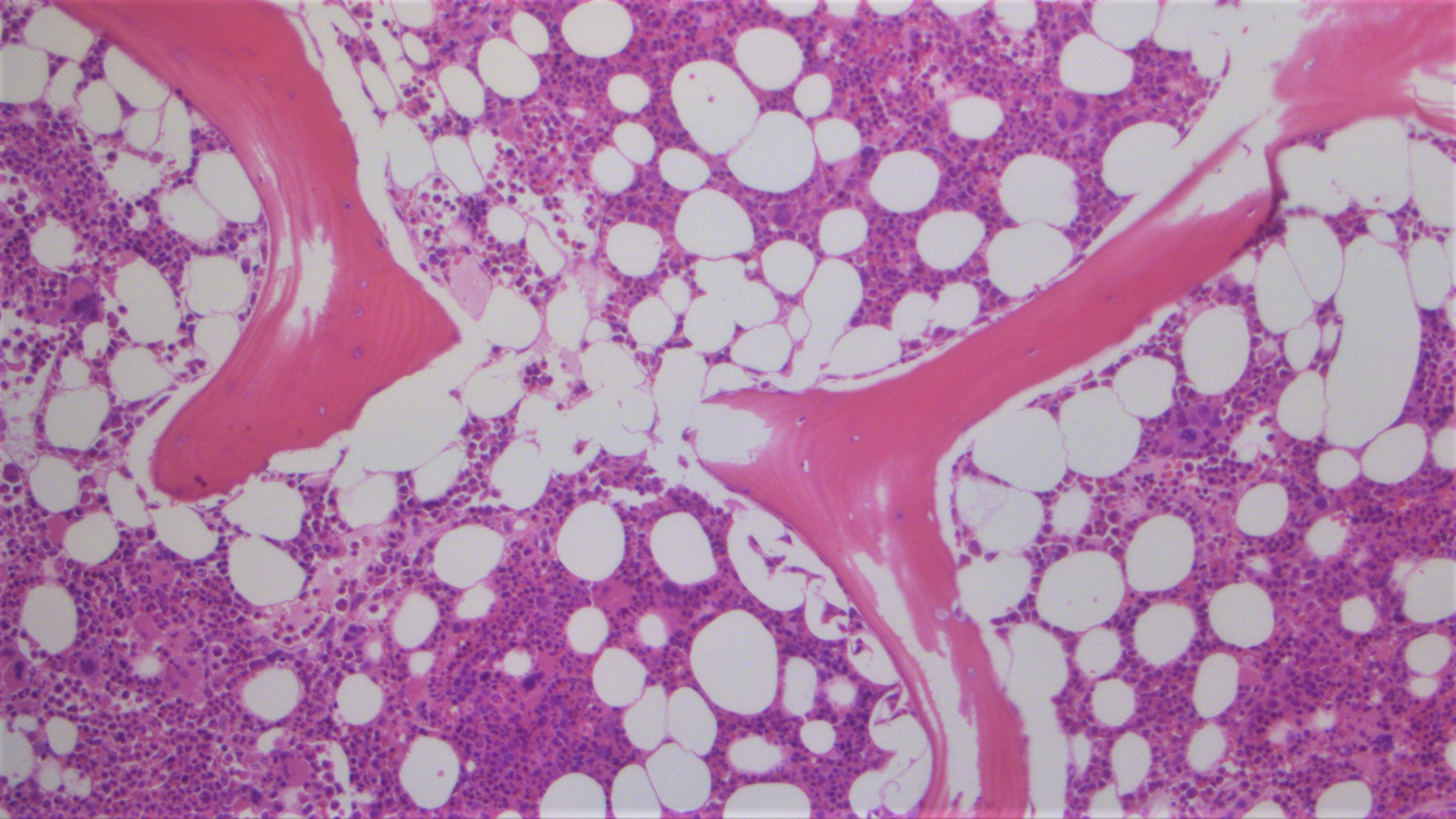 Blasts: scant basophilic cytoplasm and nuclei with delicate, finely stippled chromatin & small nucleoli.
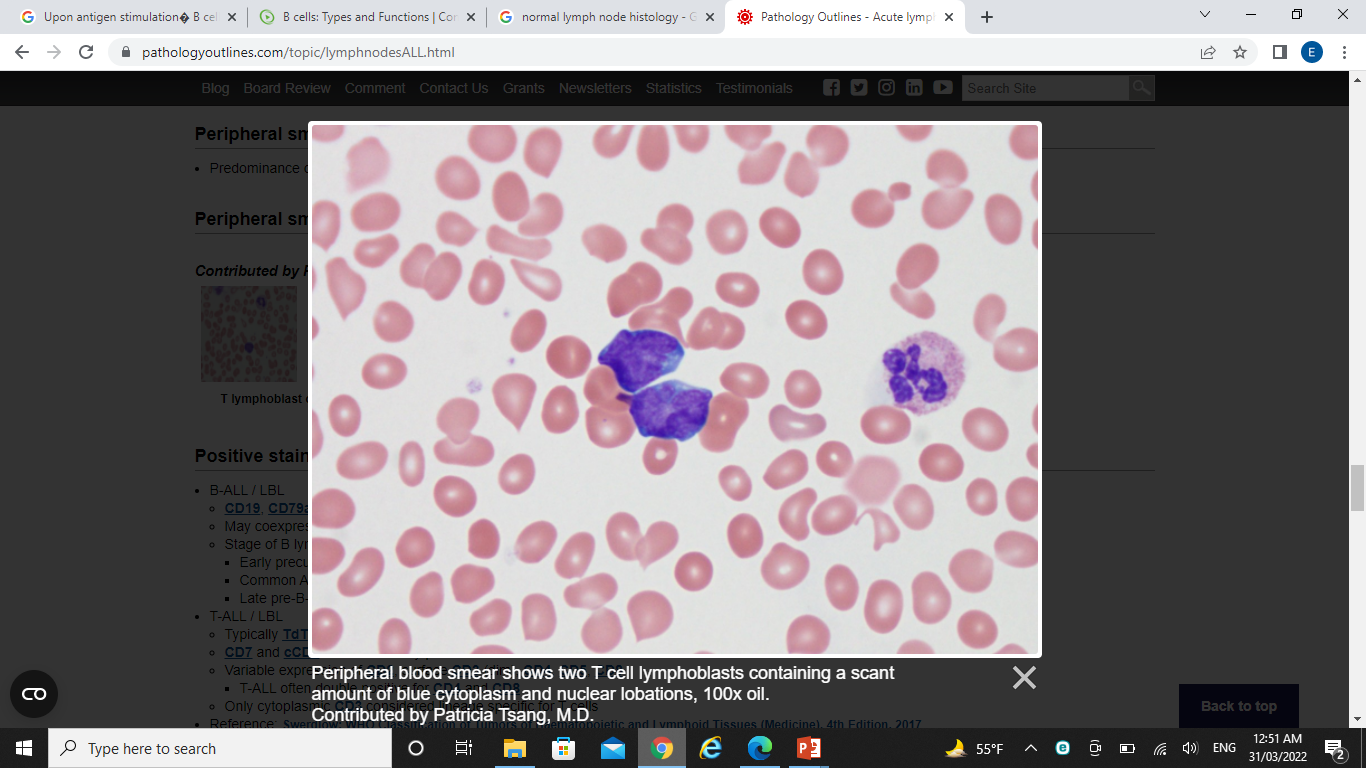 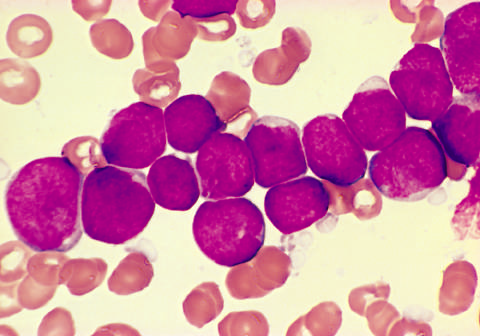 3. Phenotypic
B and T cell precursors are morphologically indistinguishable, immunophenotype is needed.
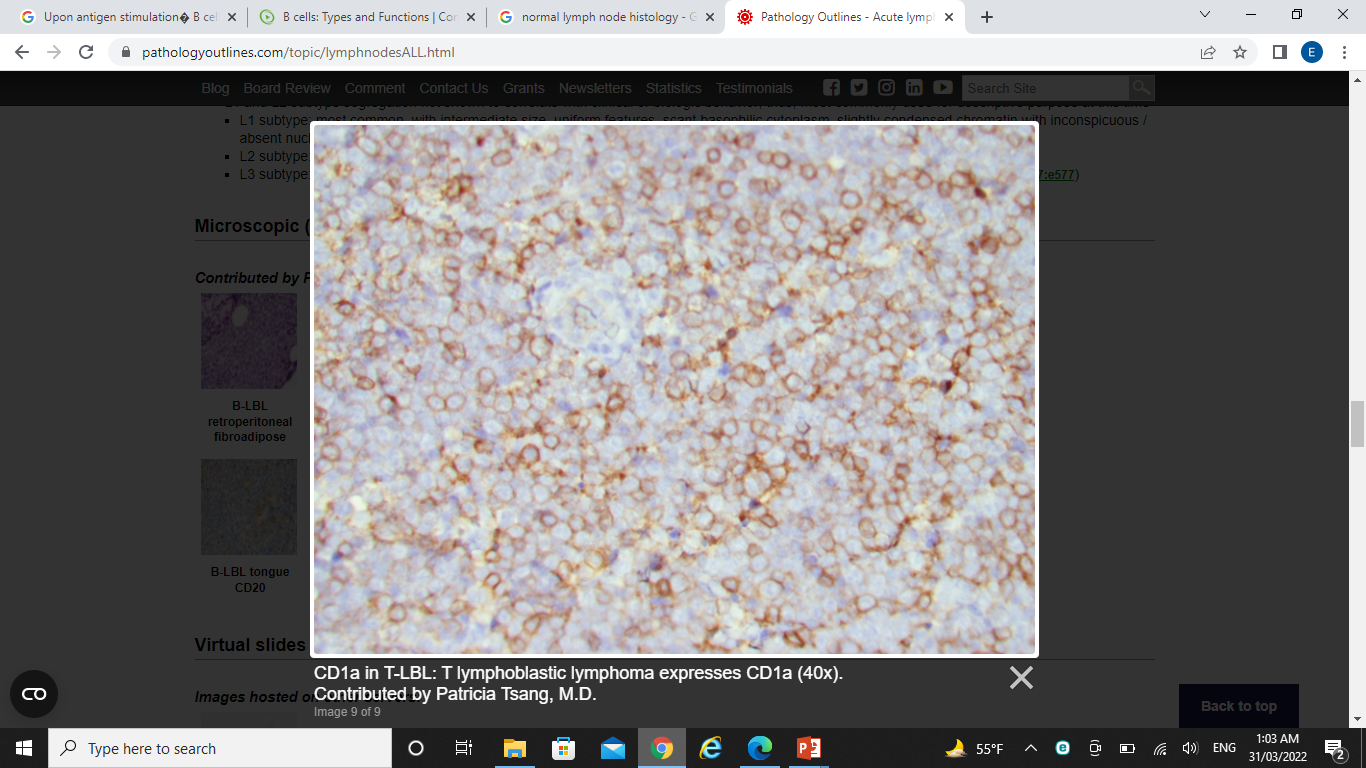 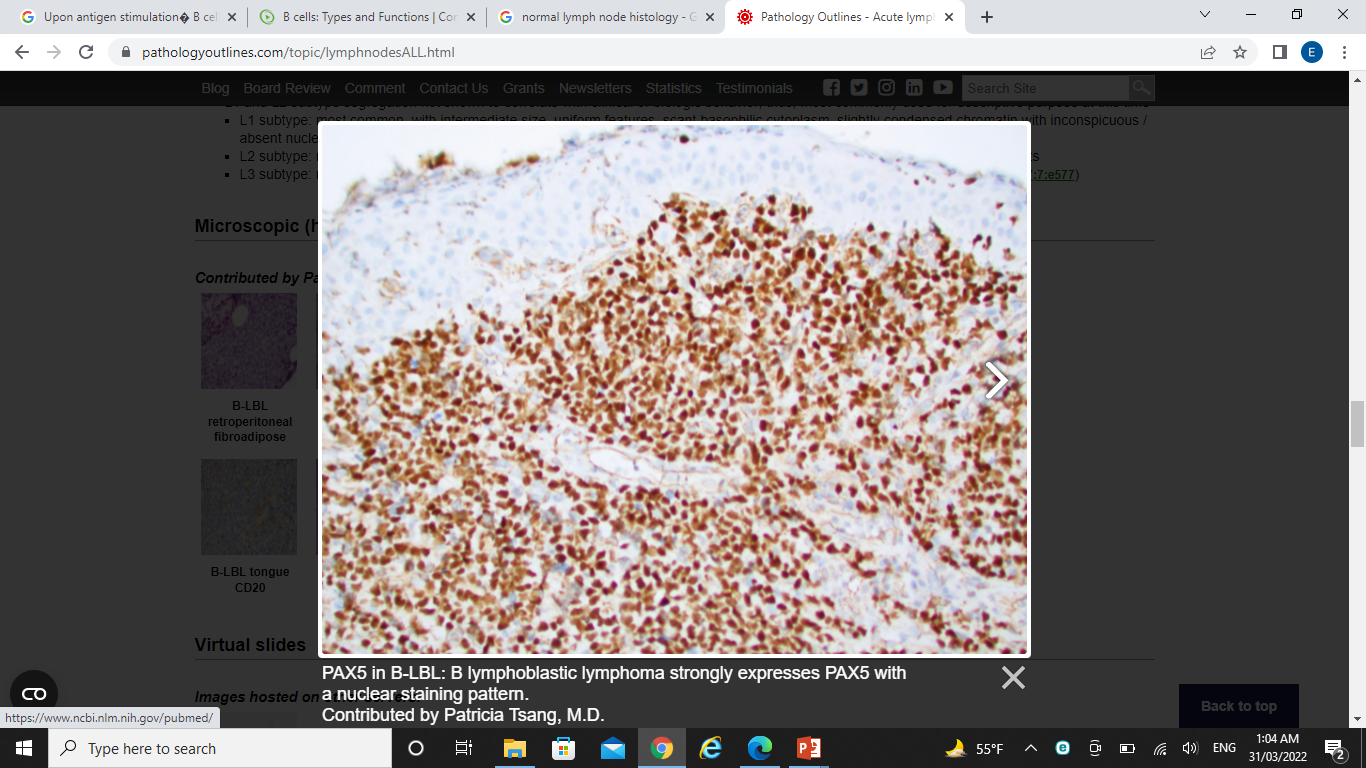 4.Genetics
Pre–B cell
Hyperdiploidy (> 50
chromosomes/cell)
t(12;21).
t(9;22) involving ABL & BCR genes.
Pre–T cell
NOTCH1 mutations
CDKN2A mutations
prognosis
Favorable prognosis
 Age between 2-10
PB Low WBC count
Hyperdiploidy
t(12;21)
Worse prognosis
Younger than 2
Older than 10
PB WBC count  > 100,000
t(9;22)
Any question??